School of Film, Music and Theatre
Action 2.1.2. – UCC 2022: Delivering a Connected University - Mapping research onto the United Nations Sustainable Development Goals (SDGs) results
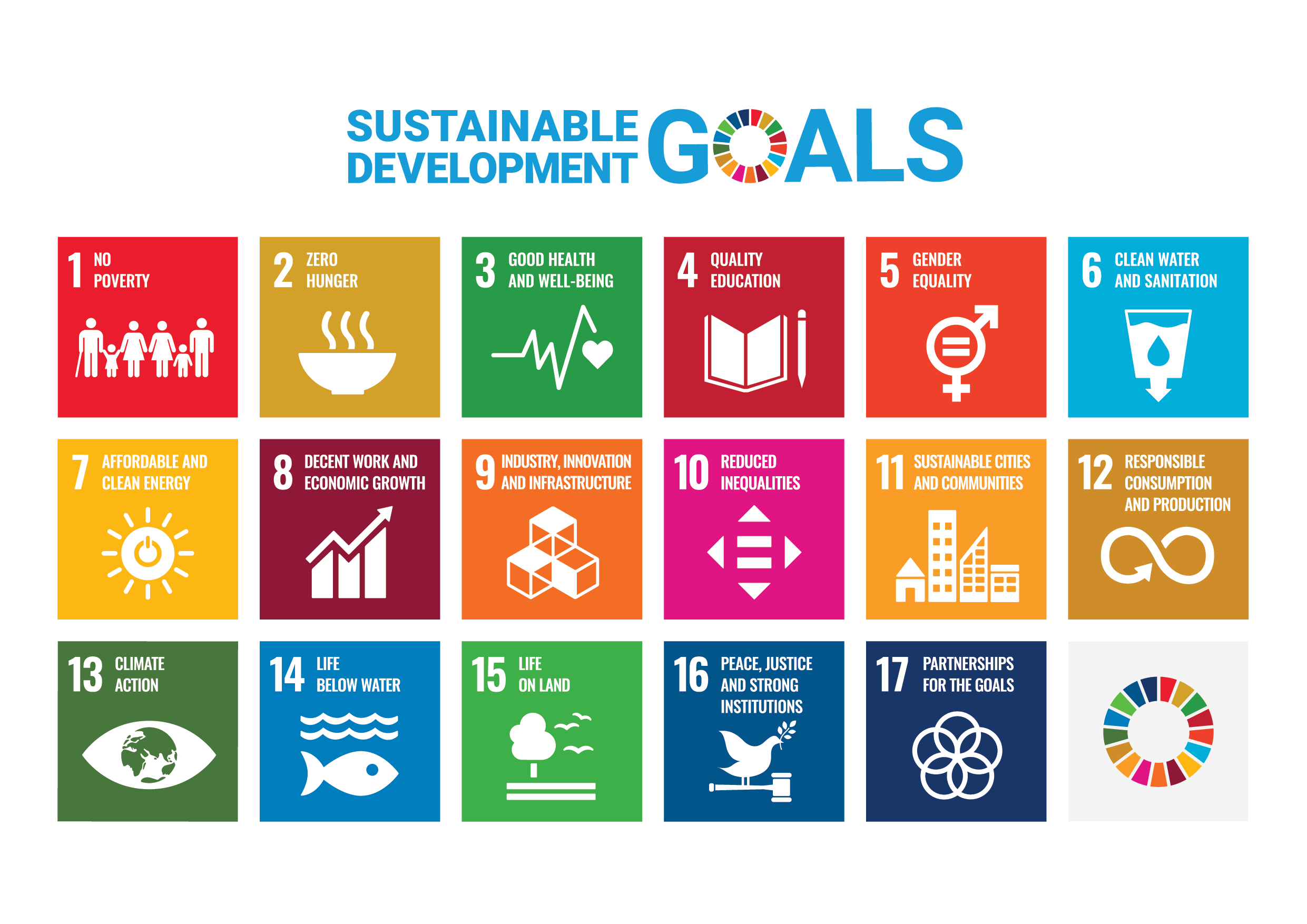 [Speaker Notes: The United Nations Sustainable Development Goals (SDGs) have been described as “a blueprint to achieve a better and more sustainable future for all people and the world by 2030”
The idea behind the goals is that “no one will be left behind” – you can see this messaging on the mural at the entrance to the Hub building on UCC main campus – UCC commits to leave no-one behind
193 UN Member States adopted the SDGs framework in September 2015
The 17 goals shown here are underpinned by 169 detailed targets which describe the specific issues and challenges to be addressed by 2030
The goals are integrated and interdependent – one goal cannot be achieved without the others and no one goal takes precedence over another
The SDGs are universal and apply to every nation – every sector of society has a role to play in their achievement e.g. citizens, NGOs, businesses, universities]
Key points
Date of SDGs mapping workshop: 8th September 2022 
SDGs Champion: Prof. J. Griffith Rollefson
Attendance at SDGs workshop: 7 people
Number of people who completed mapping form: 13 people
Number of SDGs case studies submitted by School of Film, Music and Theatre researchers: 2 (Prof. J. Griffith Rollefson x 1; Dr. Janne Rantala x 1)
School of Film, Music and Theatre SDGs Mapping Results
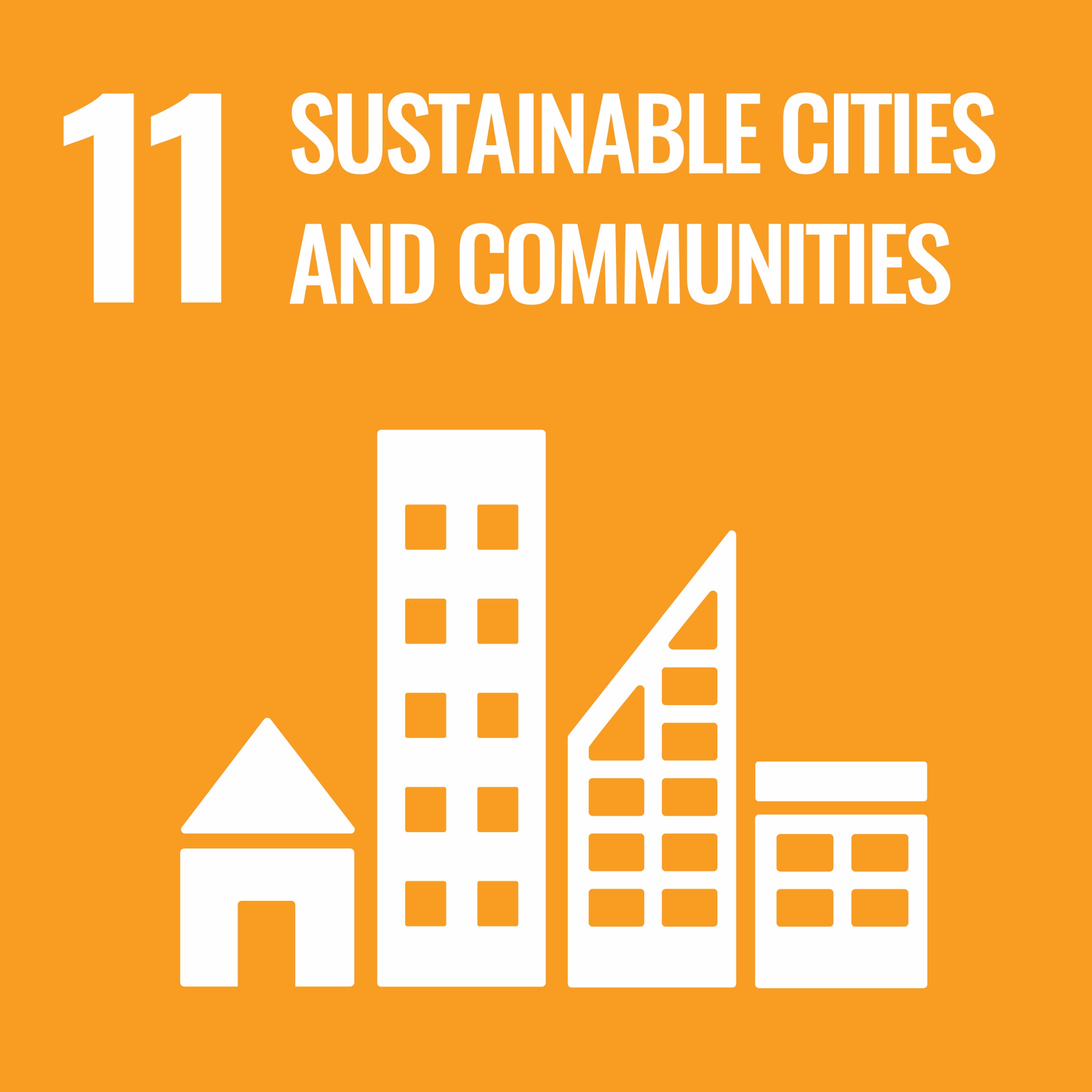 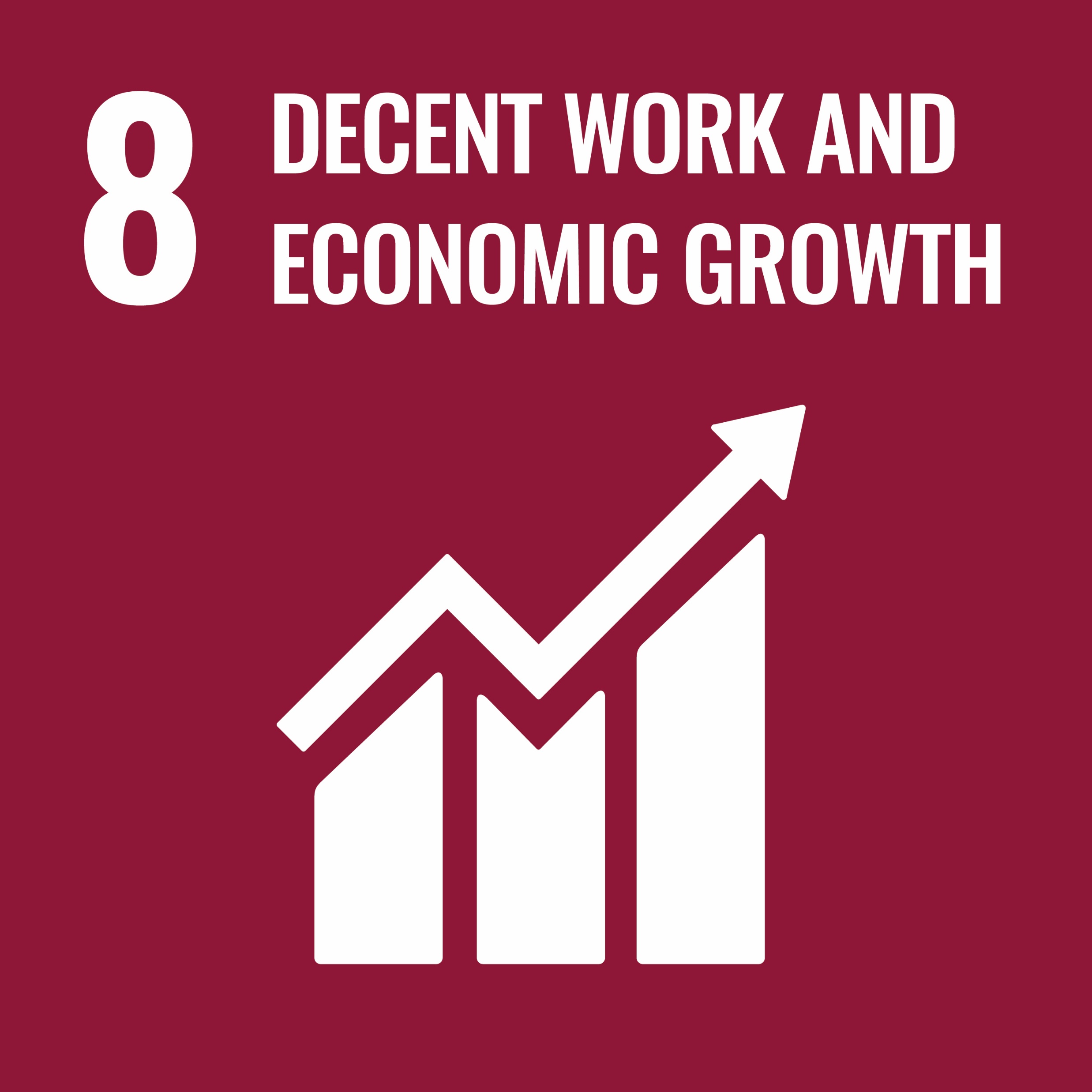 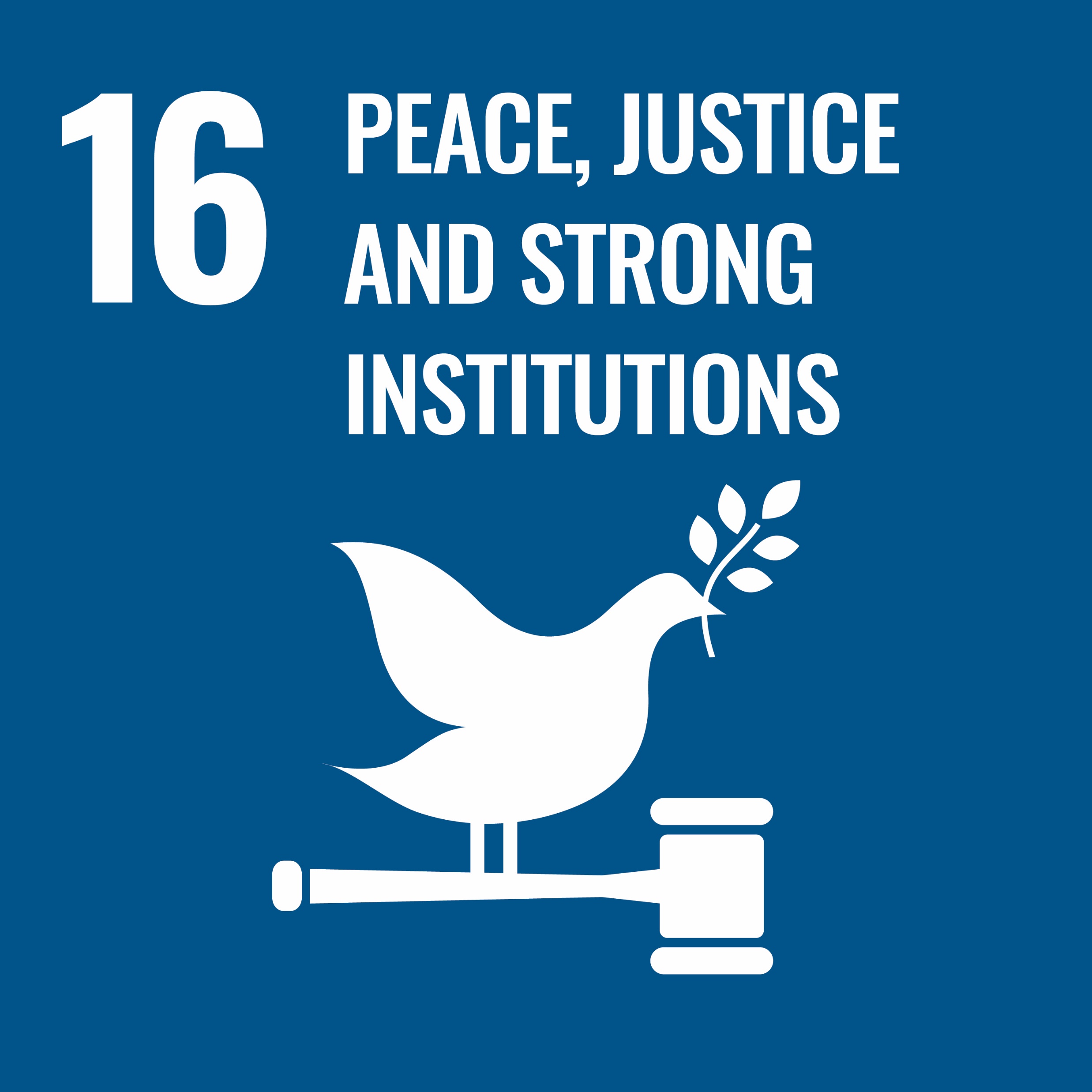 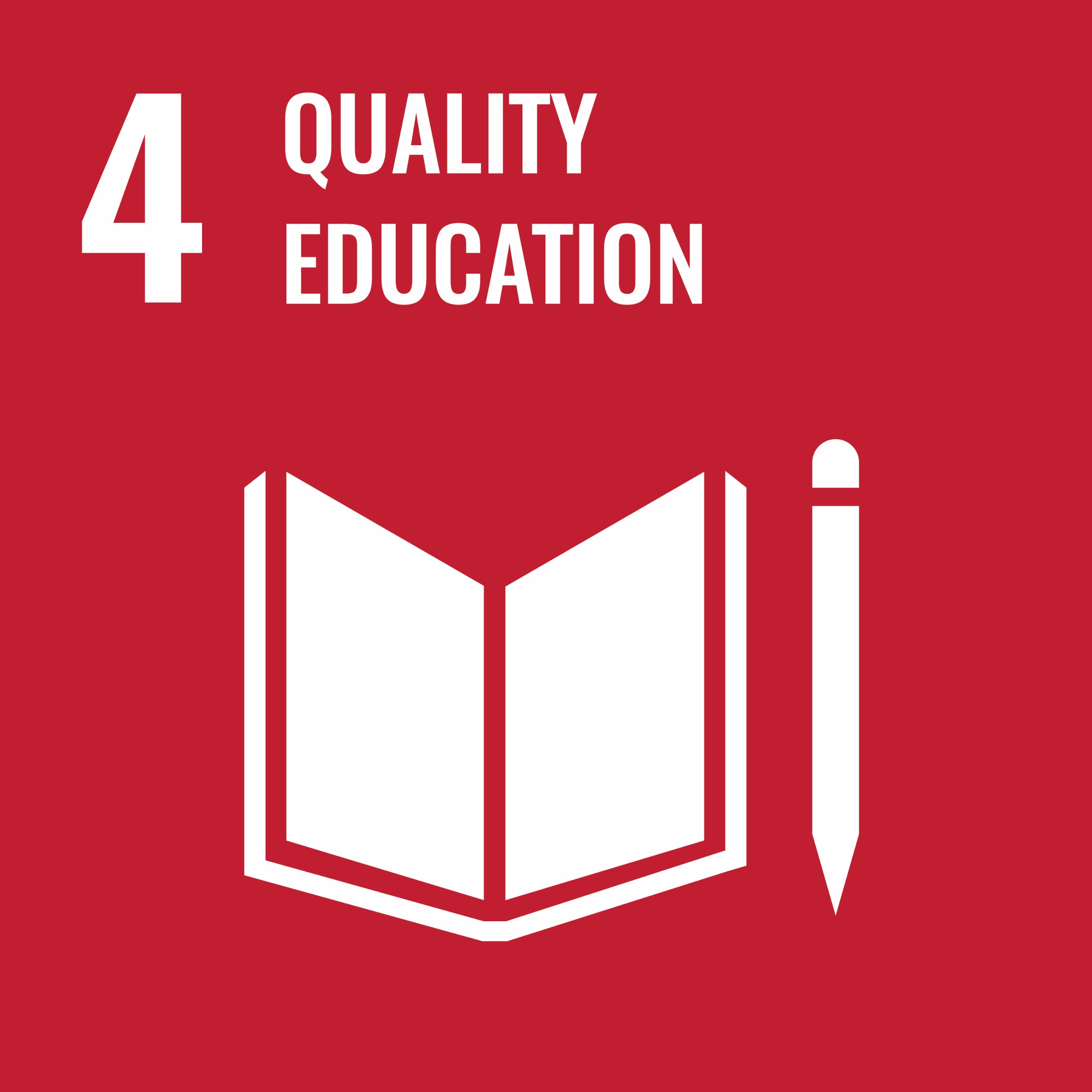 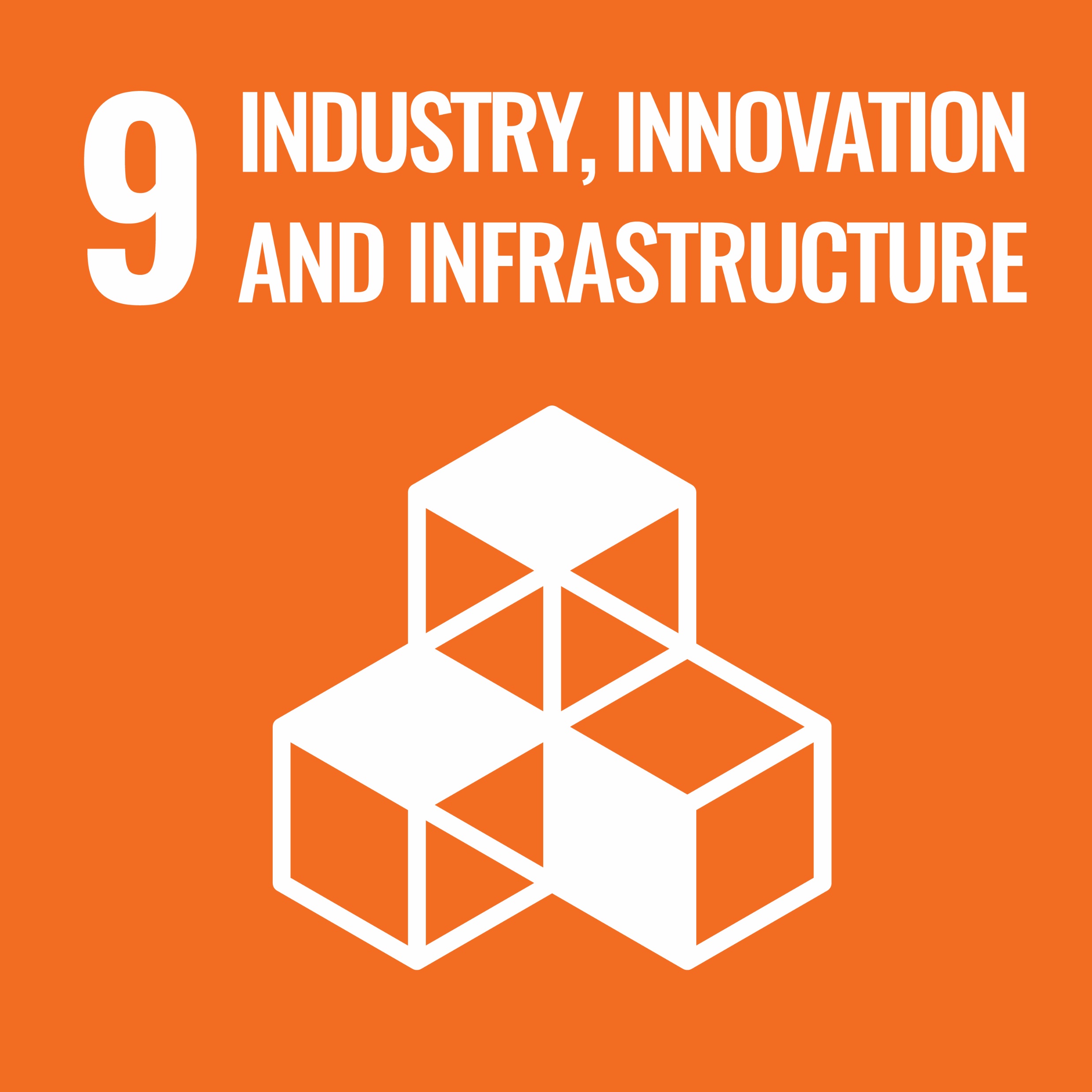 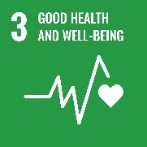 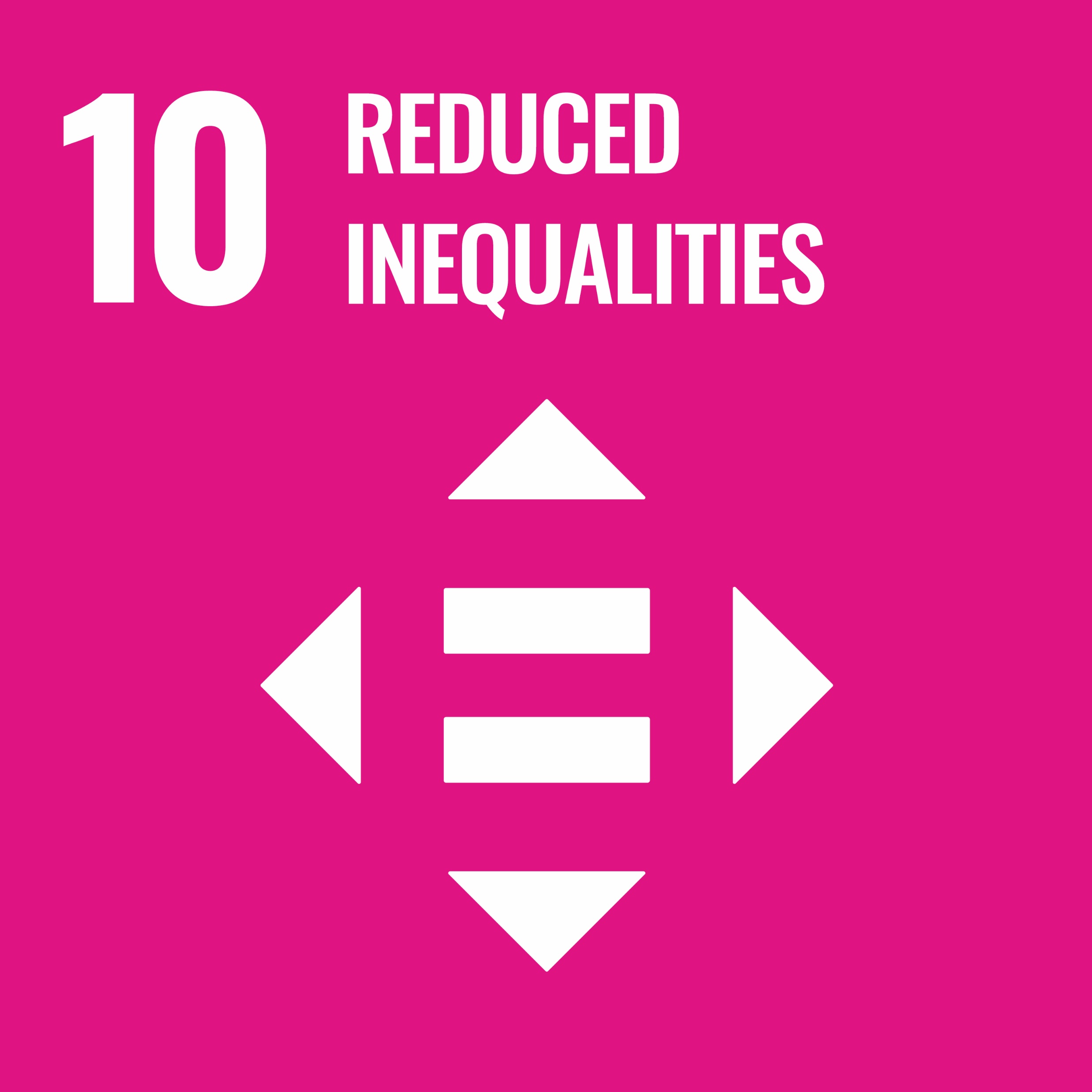 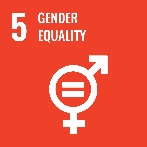 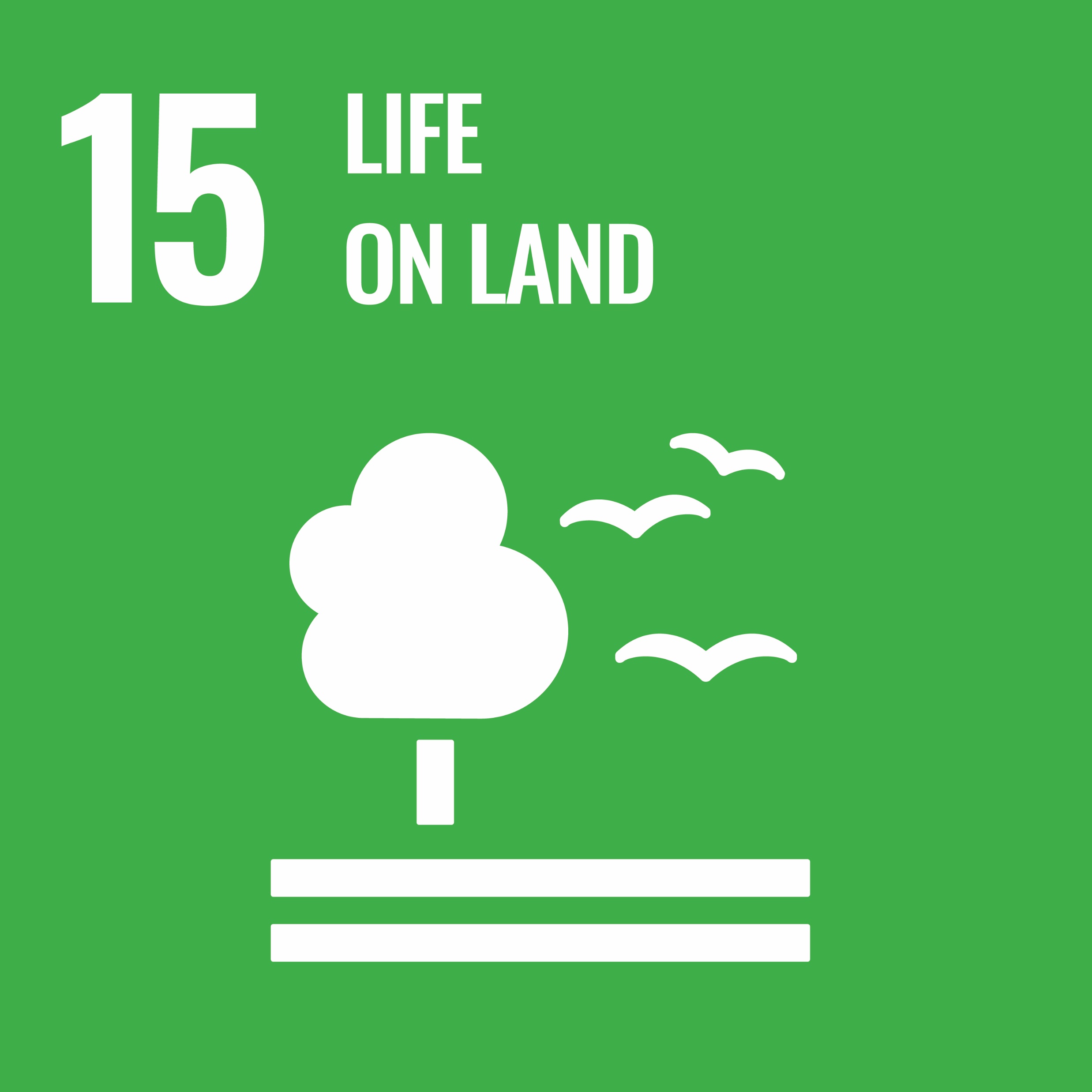 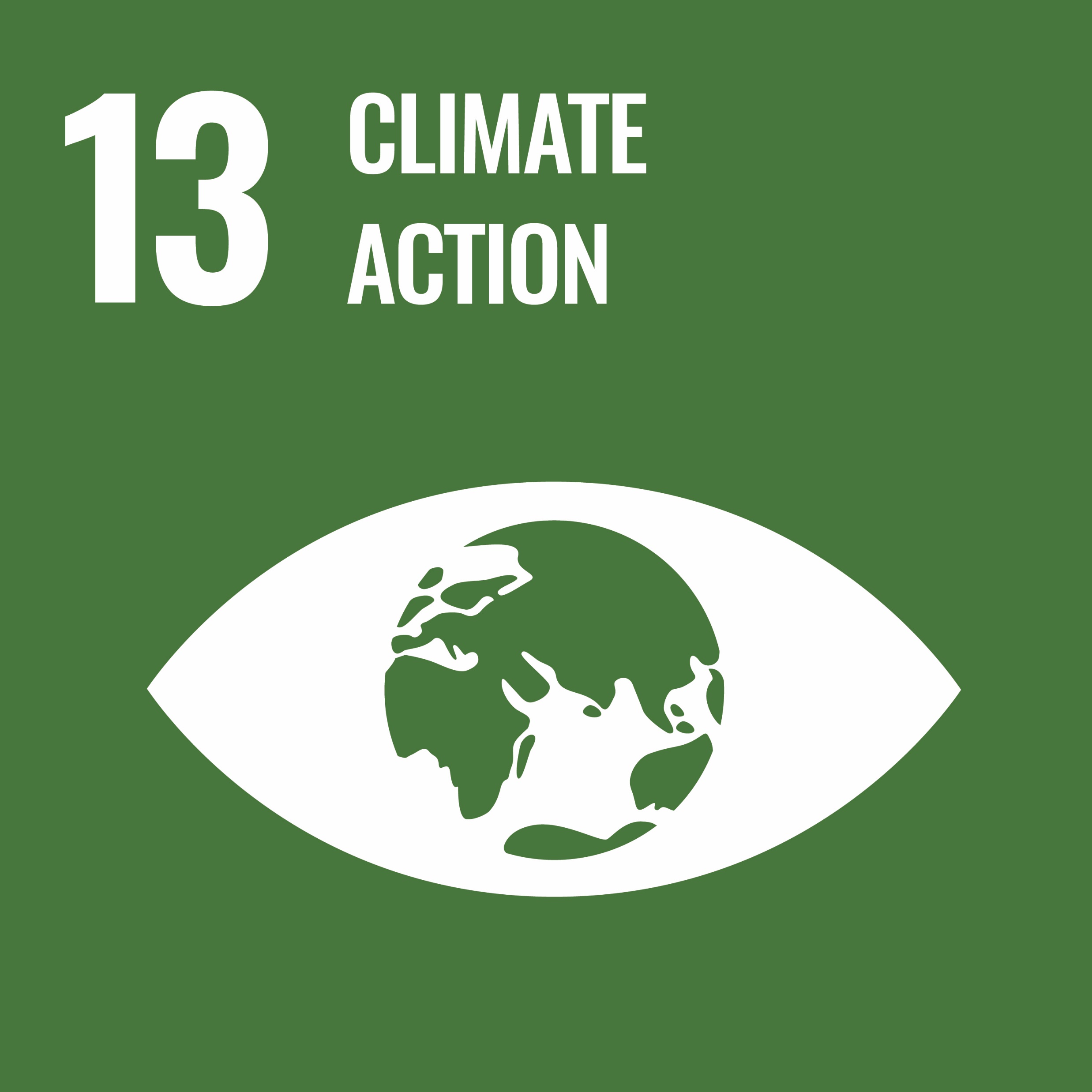 This slide shows the SDGs – at goal level - selected by researchers as being those that their current or planned research contributes to
[Speaker Notes: 13 participants

SDG 16 – 8 people
SDG 4 – 5 people
SDG 5 – 5 people
SDG 11 – 5 people
SDG 8 – 3 people
SDG 10 – 3 people
SDG 3 – 2 people
SDG 13 – 2 people
SDG 5 – 1 person
SDG 9 – 1 person]
School of Film, Music and Theatre SDGs Mapping Results
4.5 – Eliminate all discrimination in education 
4.7 – Education for sustainable development and global citizenship
5.1 – End discrimination against women and girls 
5.5 – Ensure full participation in leadership and decision-making
8.3 – Promote policies to support job creation and growing enterprises
10.2 – Promote universal social, economic and political inclusion
11.4 – Protect the world’s cultural and natural heritage
16.6 – Develop effective, accountable and transparent institutions
16.7 – Ensure responsive, inclusive and representative decision-making
16.b – Promote and enforce non-discriminatory laws and policies
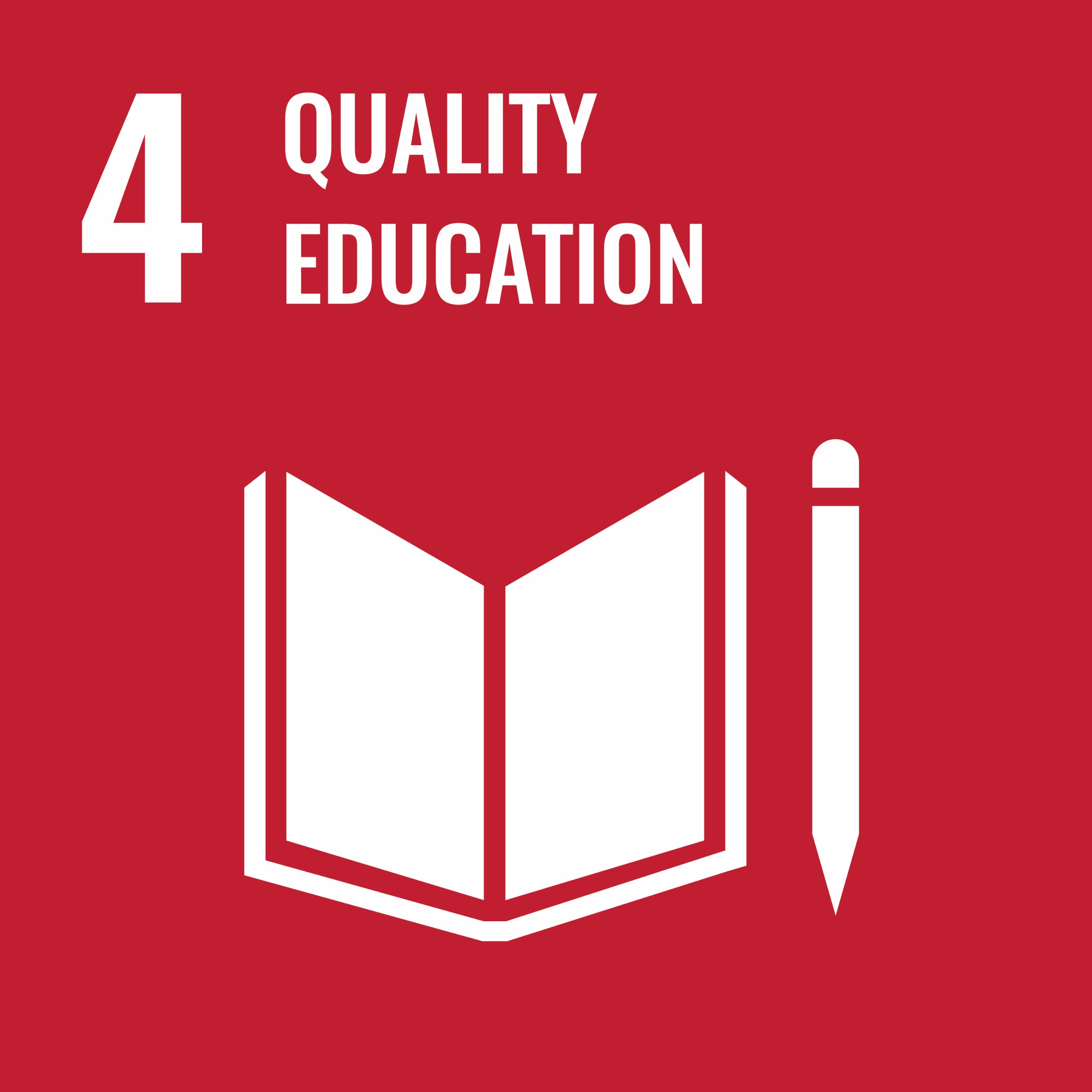 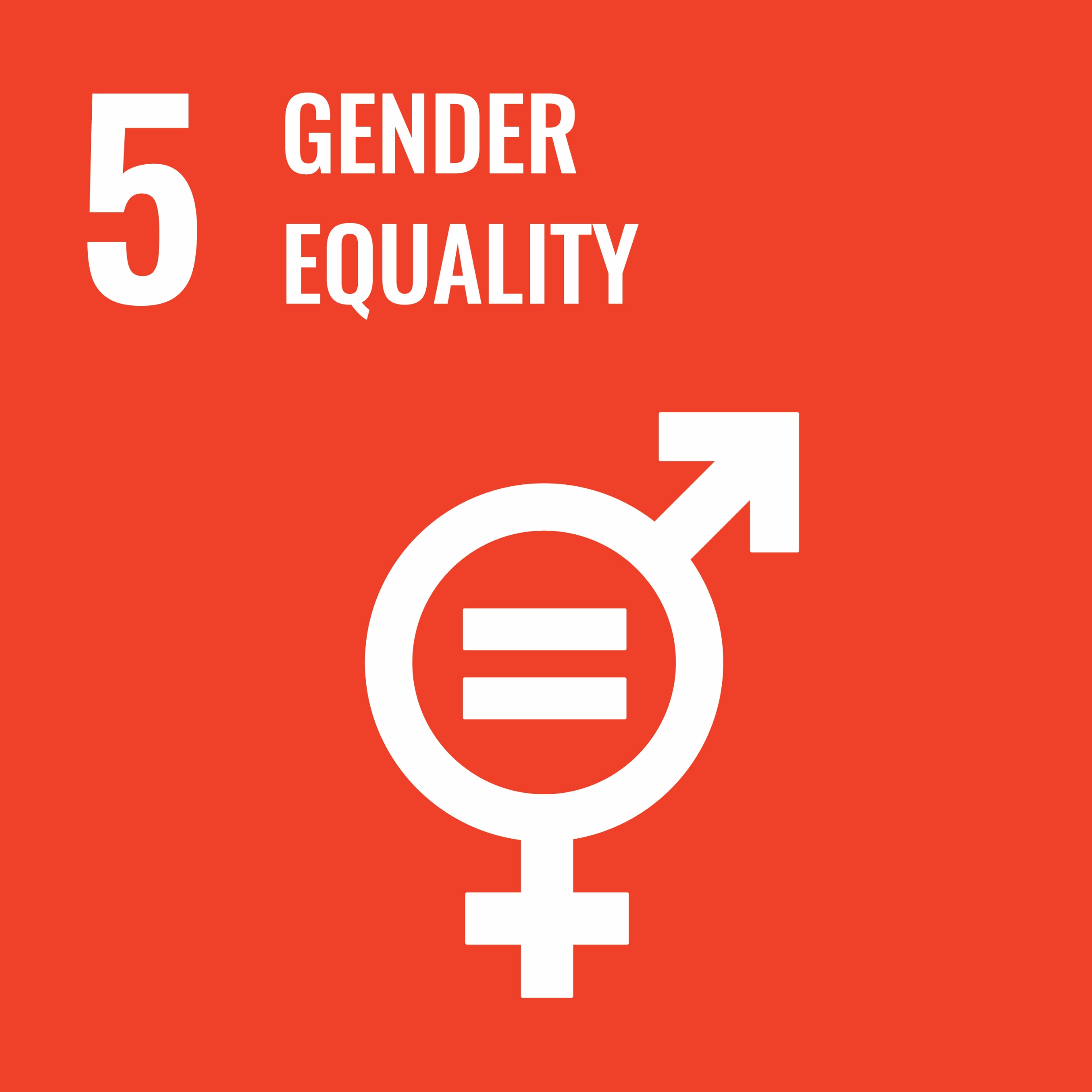 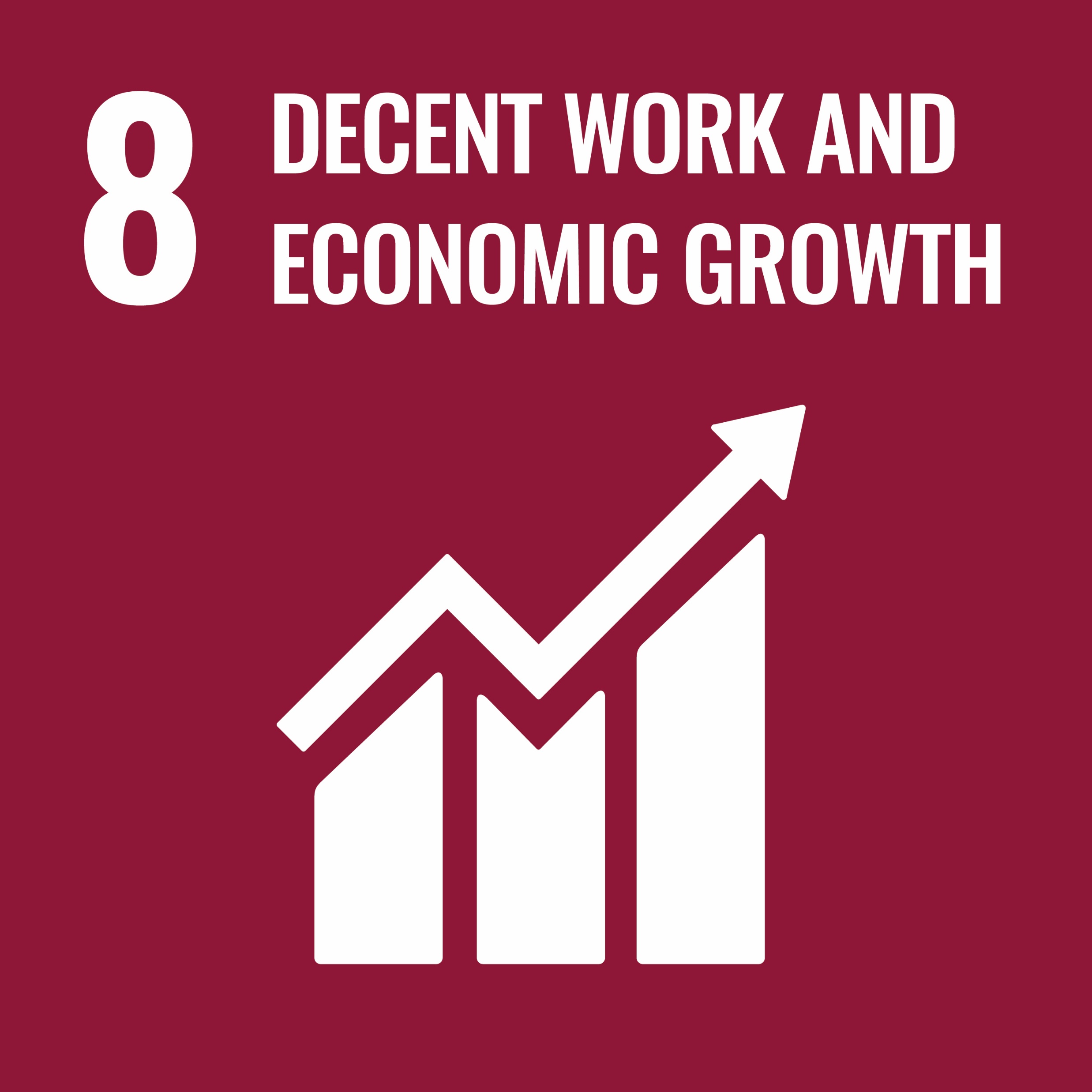 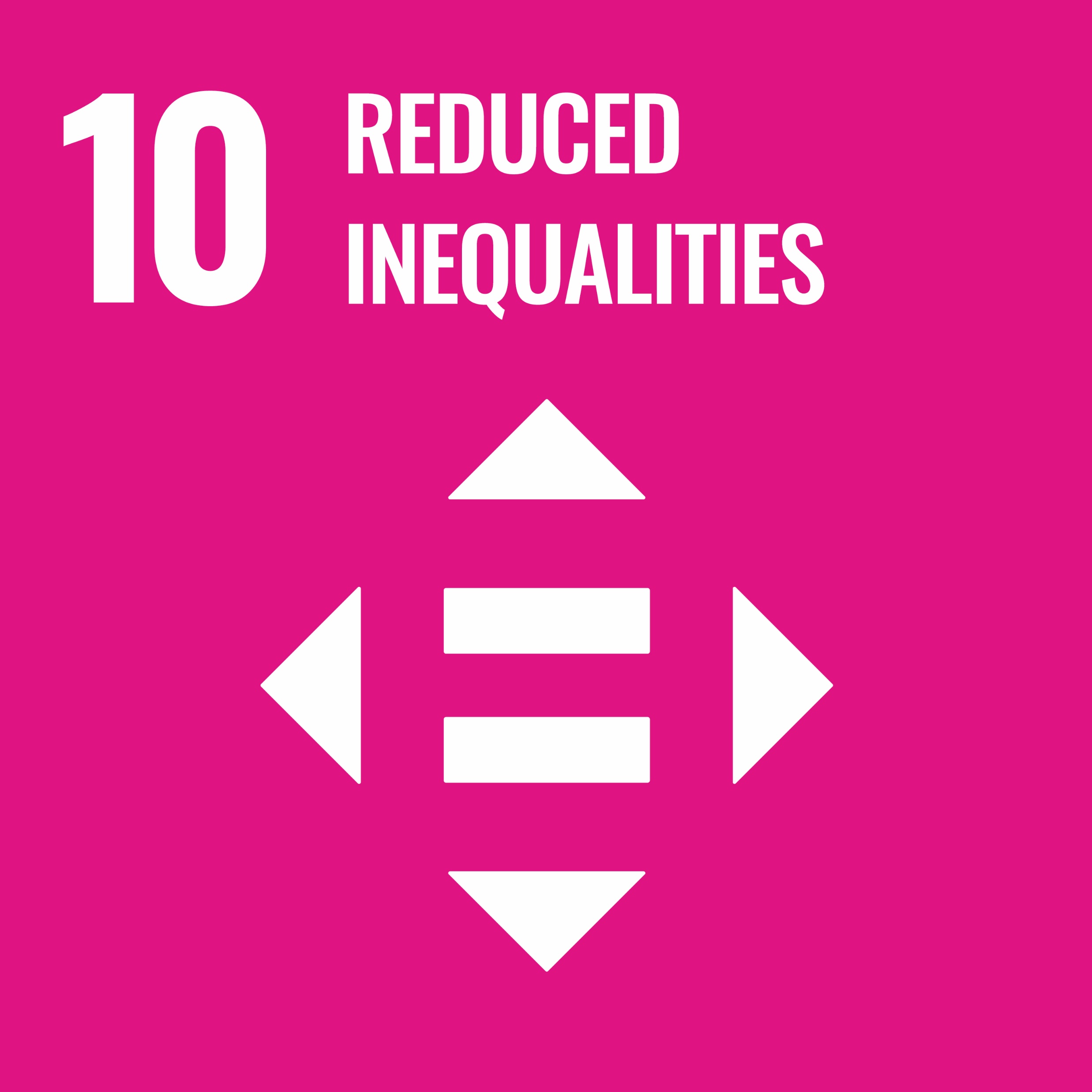 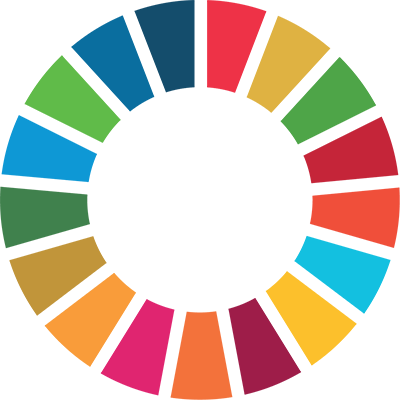 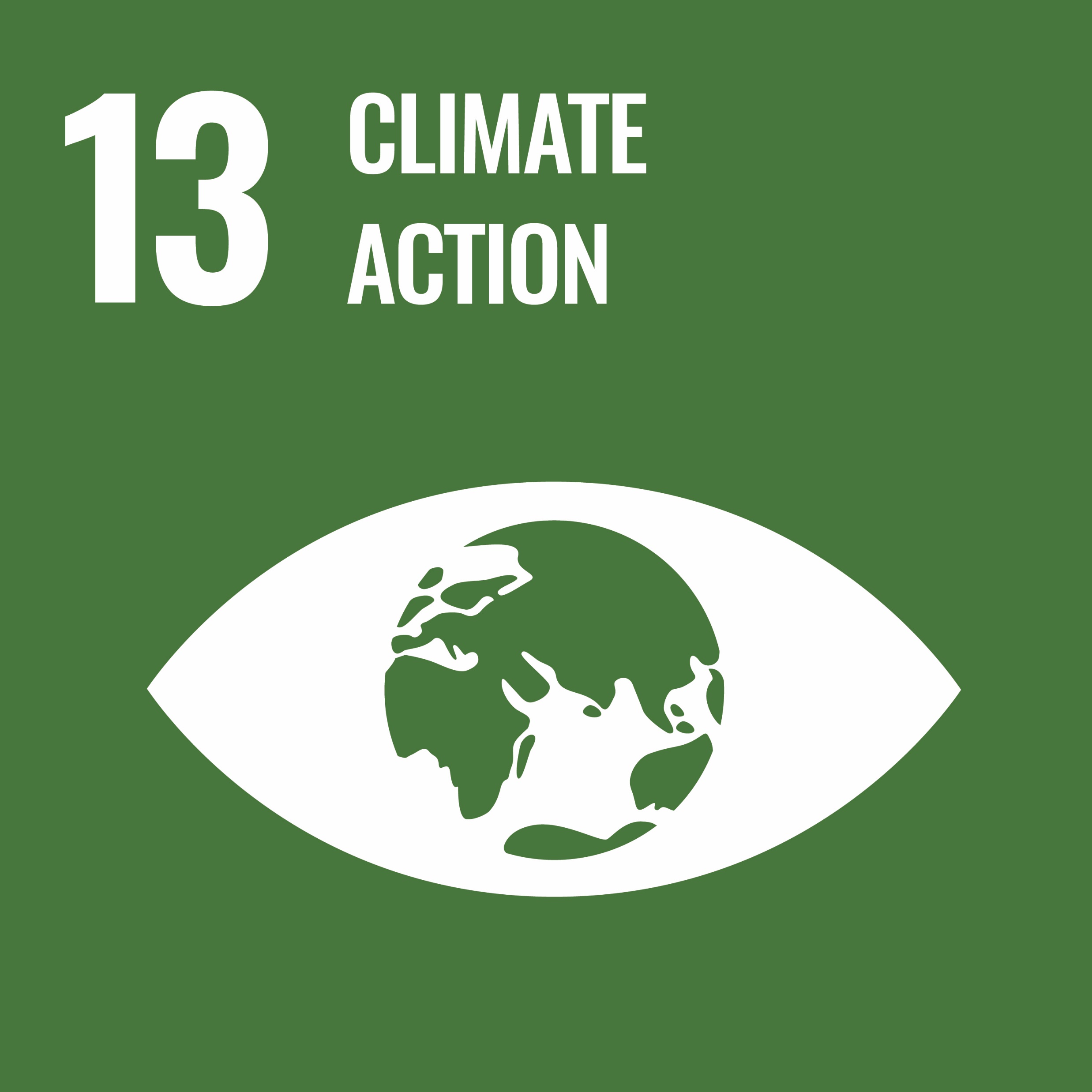 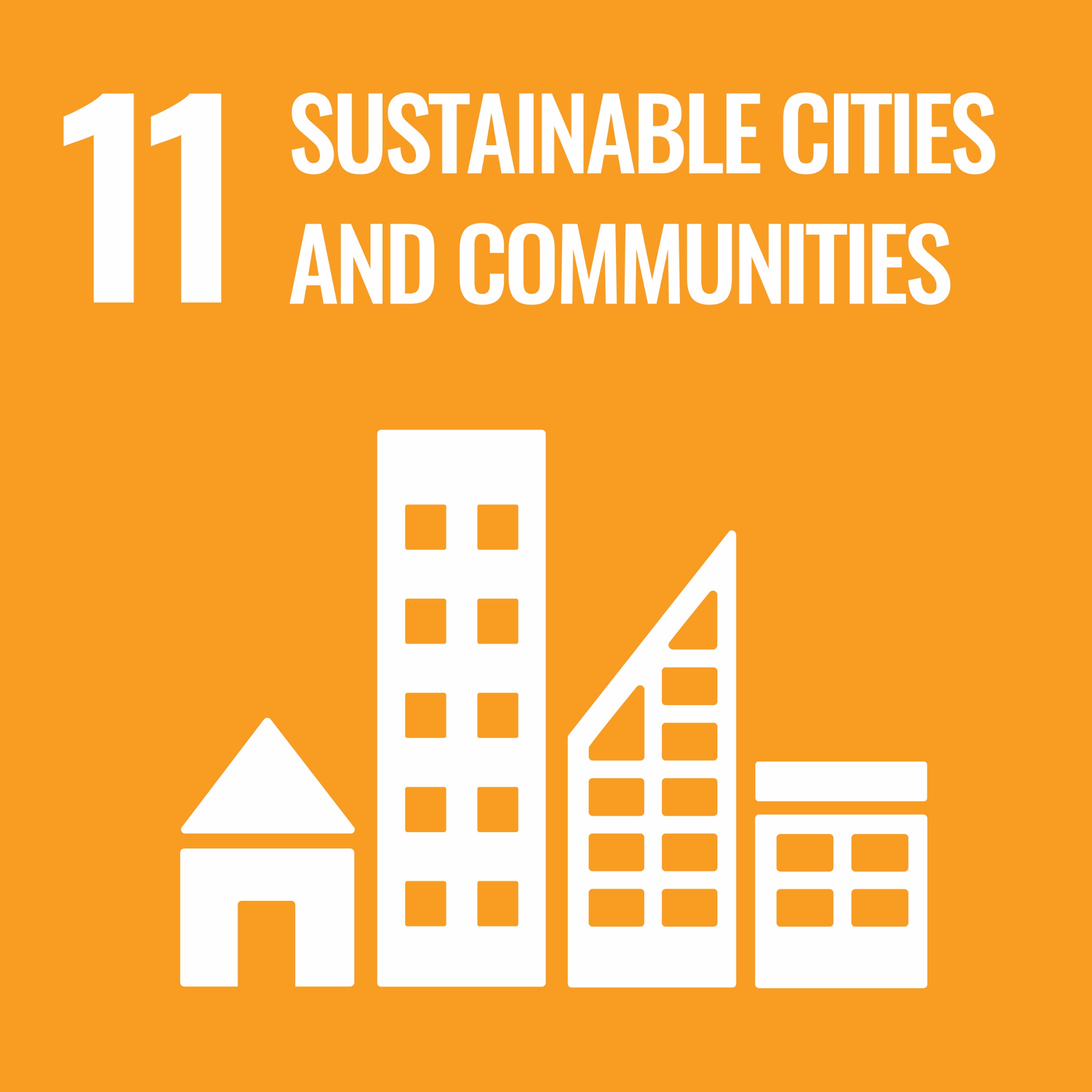 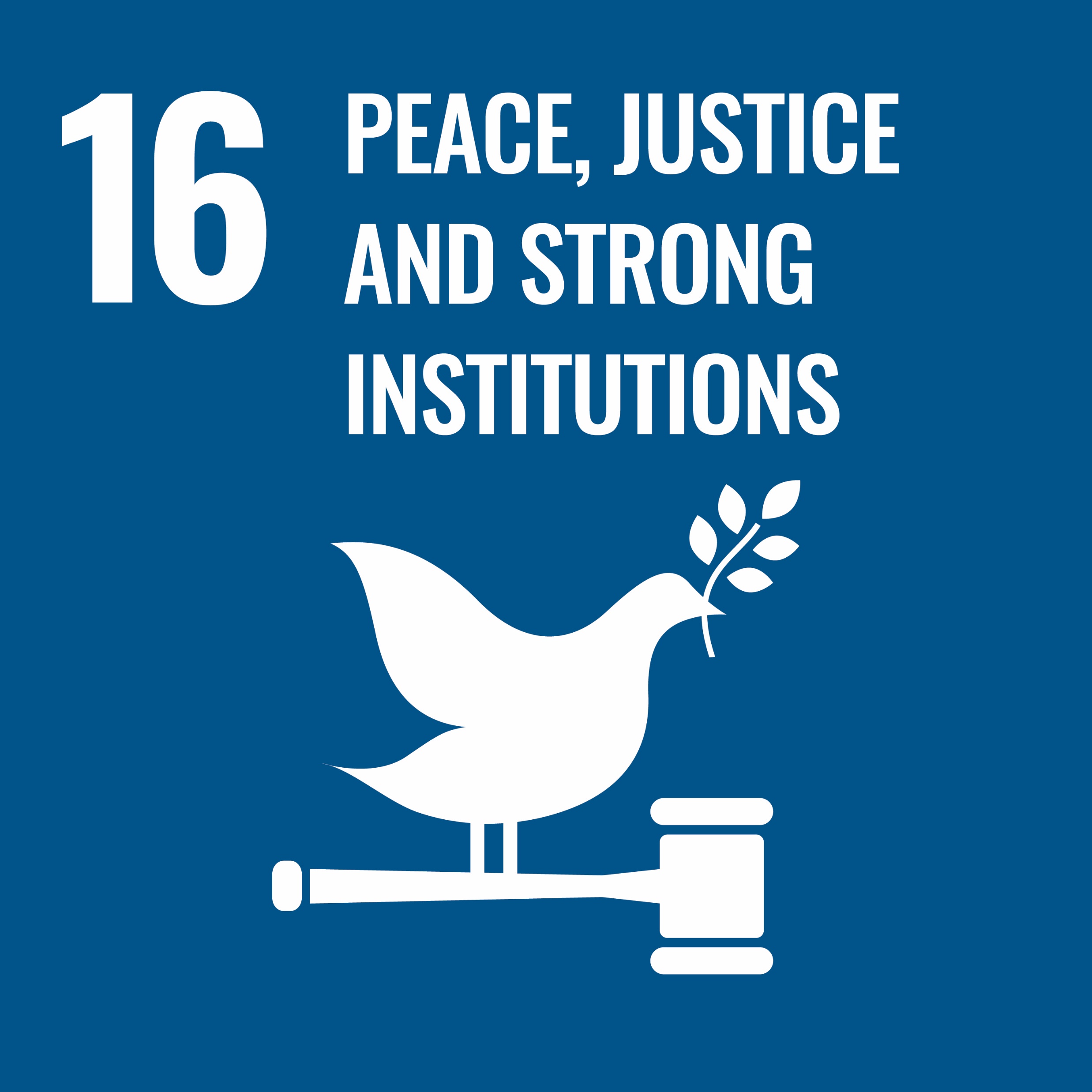 This slide shows the main SDGs - at target level - selected by researchers as being those that their current or planned research contributes to
The targets shown are those selected by 2 or more people
[Speaker Notes: 13 participants

Hover over each target to see the number of people who chose that target]